令和５事業年度「施設園芸セーフティネット構築事業」加入募集のご案内
省エネ化とセーフティネットで燃料価格高騰に備えましょう
国と農業者で積立てを行い、燃料価格高騰時に補填金をお支払いします
　（自身の積立金の２倍を限度に補填）
補填に使用されなかった皆様の積立金は、事業終了後に還付されます（掛け捨てではありません）
対象期間
申込期限
10月から翌６月までの間から選択
令和5年６月30日（金）
対象燃料
施設園芸（野菜、果樹、花きの栽培）の用に供するA重油、灯油、ＬＰガス、ＬＮＧ
加入要件
□ 施設園芸農家３戸以上※又は農業従事者５名以上で構成する農業者団体等
　※同一県内の３戸以上の農家
□ ３年間で燃料使用量を15％以上削減する計画（省エネルギー等推進計画）の作成
□ 目標の立て方は、裏面をご覧ください。
発動基準価格、積立コース
Ａ重油：81.6円/L　ＬＰガス：106.9円/kg
灯　油：86.5円/L   Ｌ Ｎ Ｇ ：57.0円/㎥
補填積立金
積立金　
＝積立単価×年間燃料購入予定数量×1/2

（例）
　　A重油を年間10,000L購入予定の方　が130％コースに申し込む場合　24.5×10,000×1/2＝122,500円
補填金＝補填単価※１×当月燃料購入数量×70％※２
補填単価は、積立コースにかかわらず、同額です
　　　　　 　※１　補填単価＝各月の指標価格ー発動基準価格
　　　※２　価格急騰時等には、100％に引き上げられます。
静岡県農業再生協議会
　（静岡県○○農林事務所○○課）
00-0000-0000
施設園芸セーフティネット構築事業加入に向けたヒント
省エネ計画のイメージ
セーフティネットの仕組み
価格上昇分を補填し、経営への影響を緩和
=補填分
省エネチェックシートの実践
合計
30%
15%
削減
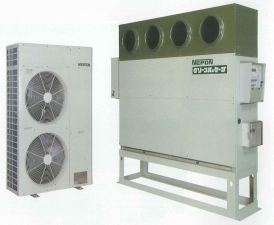 燃料使用量
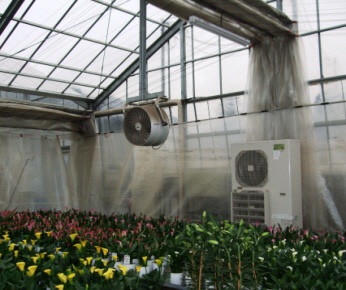 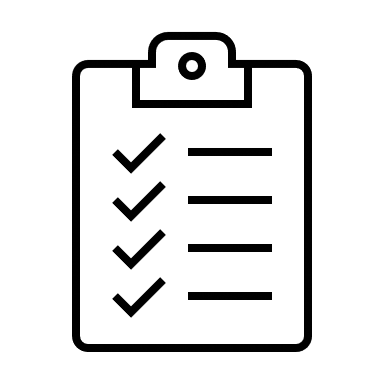 発動基準価格
ヒートポンプ等
省エネ機器の導入
省エネ効果のある資材等を導入
２期目
１期目
申請手続
＜支援対象者としての申請に必要な書類＞
□ 事業実施計画書
□ 省エネルギー等対策推進計画
＜事業参加者としての申請に必要な書類＞
□ 省エネルギー等対策取組計画
□ 過去７年分の燃料使用量を確認できる書類
申請には、右記の書類が必要です。
地域によって必要な書類が異なる場合がありますので、都道府県協議会にご確認下さい。
※ ７年分の書類がない場合でも加入可能な場合もありますので、ご相談下さい。
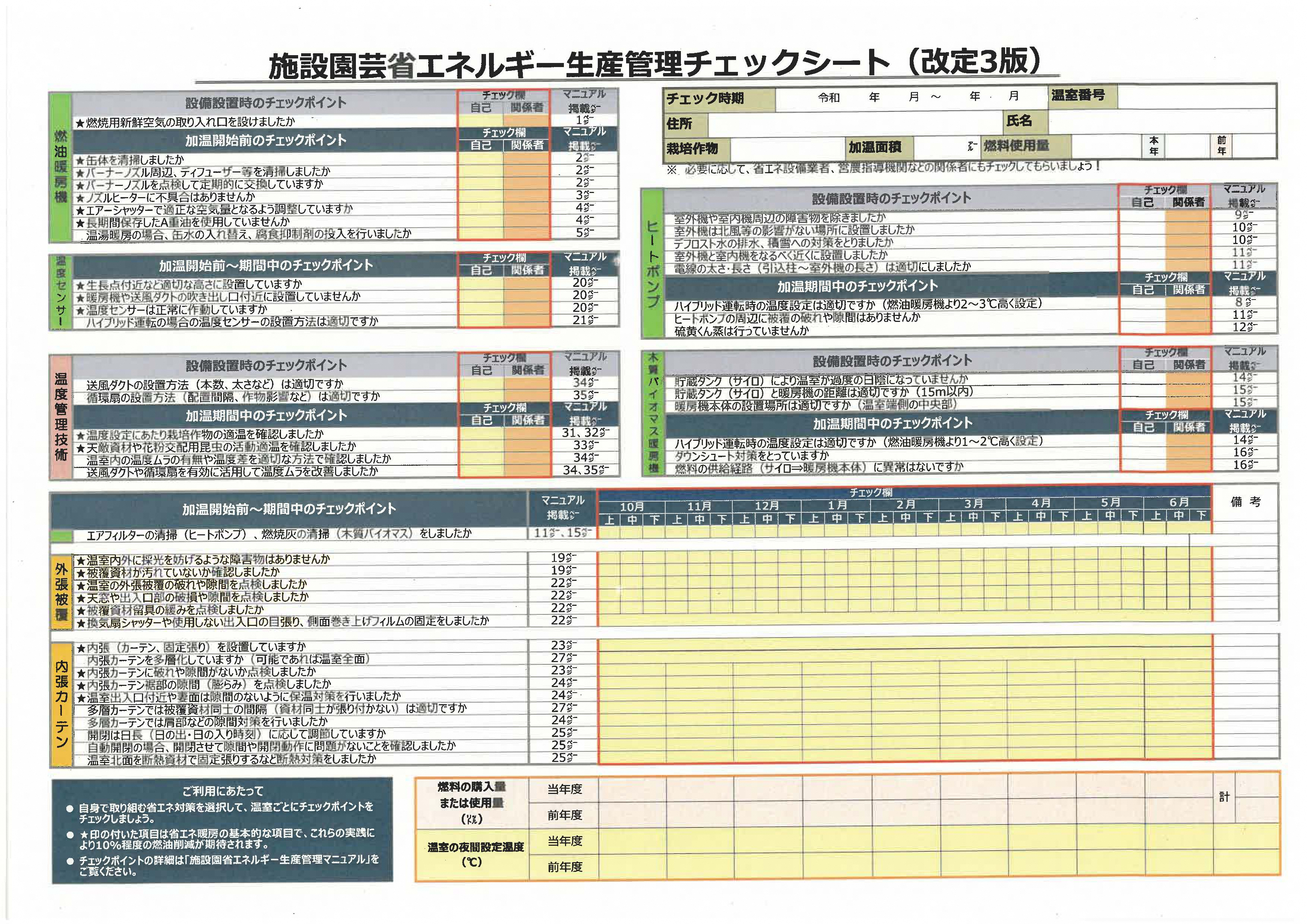 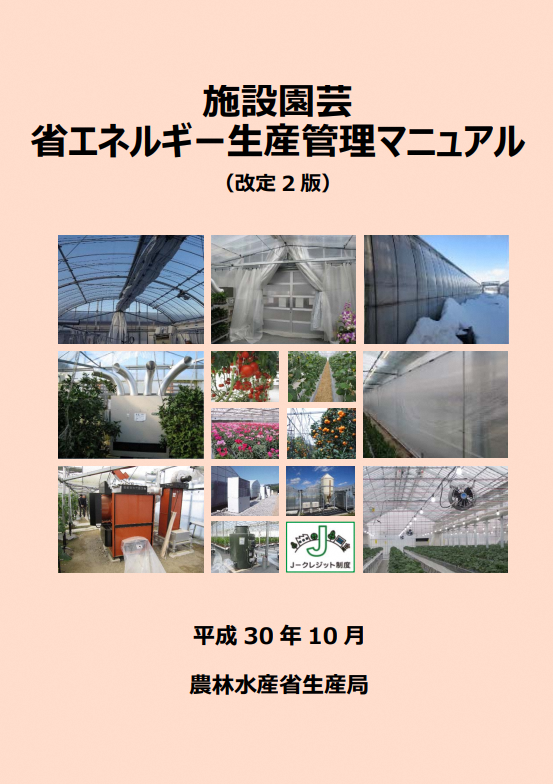 ＜初めて加入する方＞
省エネチェックシートの実践で燃料使用量10％減とみなせます。チェックシート以外で５％減を目指しましょう。
▲省エネマニュアル
▲省エネチェックシート
＜継続加入の方＞
〇　暖房機排気ガスから、CO2を回収・利用することに　　より生産性が向上し、単位生産量あたりの省エネ化　　も可能です。
トータル30％の削減を達成した方は、二酸化炭素の排出量低減、環境負荷の低減に着目して、計画を作成してみましょう。
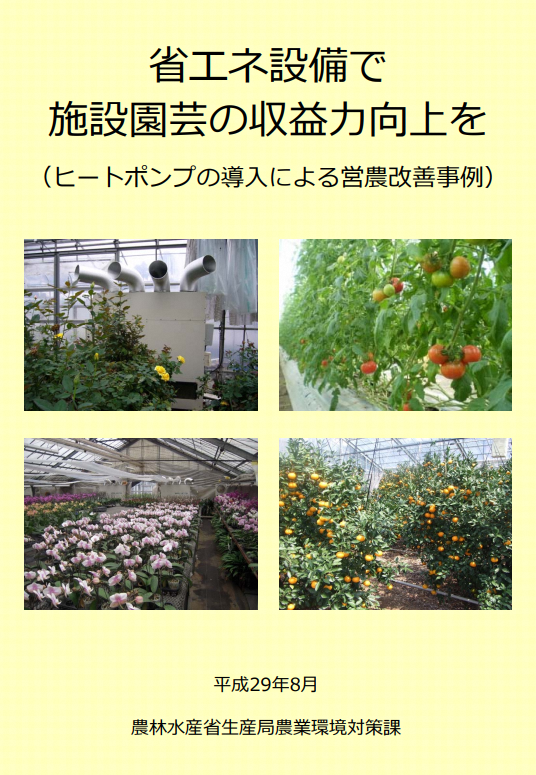 ▲省エネ通知のページＱRコード
▲省エネで収益力向上を
＜対策加入前に省エネに取り組んでいる方＞
燃料使用量削減の基準となる「現在使用量」は、過去７年中５年の平均値を用いることから、７年以内に省エネに取り組んでいる方は、これまでの取組を加味できます。また、地域の標準的な燃料使用量を「現在使用量」とすることも可能です。
７年以上前に省エネ機器等を導入した方は、機器や資材の性能向上も検討してみましょう。
省エネや生産性向上の取組に活用可能な補助事業
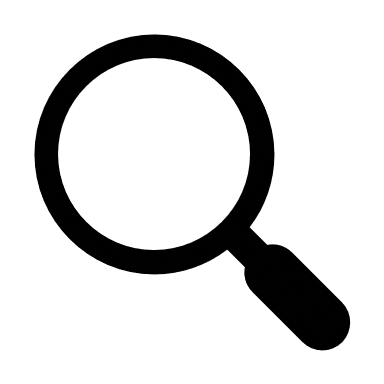 〇　産地生産基盤パワーアップ事業　施設園芸エネルギー転換枠等
検索